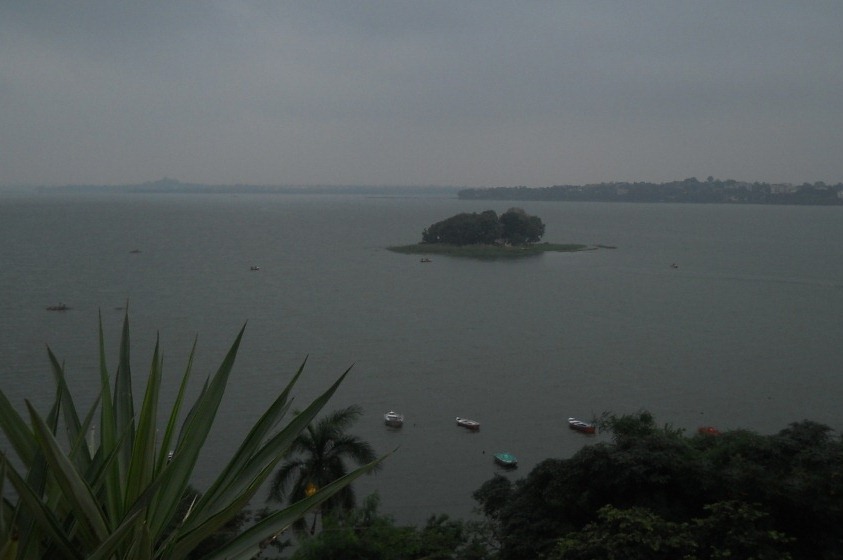 Basic Concepts ofEnvironmental Impact Analysis (EIA)
by
Dr. Misha Roy,
Assistant Professor, Environmental Science
Directorate of Distance education
Vidyasagar University
What is EIA
Environmental  Impact Assessment is
A formal process for identifying:
likely effects of activities or projects on the ENVIRONMENT, and on human health and welfare.
means and measures to mitigate & monitor these impacts
Environment is broadly interpreted: physical, biological, and social components in which man and other Organisms lives
In EIA, the term “impacts” is used instead of “effects of activities.”
What is an impact
What is an impact?
The impact of an activity is a deviation (a change) from the 
baseline situation 
that is caused by the activity.
The baseline situation is the existing environmental situation or condition in the absence of the activity.
The baseline situation is a key concept in EIA
The Environmental Impact Assessment Process
Screening
Scoping
Baseline study
Impact Evaluation
Mitigation Measures
Comparison of alternatives
Documentation
EIA Review and Decision Making
Monitoring and Follow-Up
EIA Process Flowchart
Proposal Identification
Screening
EIA Required
No EIA
Scoping
Public involvement
Impact analysis
Mitigation and Impact  Management
EIA Report
Decision making
Implementation and Follow Up
Not Approved
Approved
Redesign & Resubmit
The EIA process
Phase I:Initial inquiries
Phase II:Full EIA study (if needed)
Understand proposed activities
Screen
Conduct preliminary assessment (if needed)
Scope
Evaluate baseline situation
Identify & choose alternatives
Identify and characterize potential impacts of proposed activity and each alternative
Develop mitigation and monitoring 
Communicate and document
Screening
It would be time consuming and a waste of resources for all proposed projects and activities to undergo EIA

Not all development projects require an EIA, as some projects may not pose an environmental threat

Screening is the process used to determine whether a proposed project or activity requires an EIA and, if so, what level of environmental review is necessary
Screening Criteria
Screening Criteria
Project type, location, size (e.g., capital investment, number of people affected, project capacity, areal extent)
Receiving environment characteristics
Strength of community opinion
Confidence in prediction of impacts
Screen the activity
Screen each activity
Based on the nature of the activity, what level of environmental analysis is indicated?
screening classifies the activity into a RISK CATEGORY:
VERY LOW RISK
EIA process ends
Do full EIA study
VERY HIGH RISK
MODERATE OR UNKNOWN RISK
Do preliminary assessment
The outcome of the screening process determines the next step in the EIA process
Scoping
A process of interaction between government agencies and project proponents

Identifies:
spatial and temporal boundaries for the EIA
important issues and concern
information necessary for decision making
significant effects and factors to be considered
Importance of Scoping
Serves to facilitate efficient EIA by identifying appropriate areas for consideration (e.g, key issues, concerns, alternatives)

Reduces likelihood of deficiencies in EIA (e.g., ensures that important issues are not overlooked) 

Prevents unnecessary expenditures and time delays from oversights or unnecessary areas of study
EIA Impact Identification Methods
Selection of Appropriate Methods
Type and size of proposal
Type of alternatives being assessed
Nature of likely impacts
Experience using EIA methods 
Resources available
Nature of public involvement
Procedural/administrative requirements
Checklists
ADVANTAGES
Simple to understand and use

Good for site selection and priority setting
DISADVANTAGES
Do not distinguish between direct and indirect impacts

Do not link action and impact

Qualitative
Matrices
ADVANTAGES
Link action to impact
Good method for displaying EIA results
DISADVANTAGES
Difficult to distinguish direct and indirect impacts
Significant potential for double-counting of impacts
Qualitative
Networks
ADVANTAGES
Link action to impact
Useful in simplified form in checking for second order impacts
Handles direct and indirect impacts
DISADVANTAGES
Can become overly complex if used beyond simplified version

Qualitative
Overlays
ADVANTAGES
Easy to understand and use
Good display method
Good for site selection setting
DISADVANTAGES
Address only direct impacts
Do not address impact duration or probability
BEES
ADVANTAGES
Excellent for impact identification and analysis
Good for experimenting
Semi-quantitative to quantitative
DISADVANTAGES
Heavy reliance on knowledge and data
Often complex and expensive
Impact Significance Determination
Impact
Characteristics
(e.g., spatial extent)
Impact
Importance
(e.g., value)
Impact
Significance
x
=
19
Characteristics AffectingImpact Significance
Nature of impact (e.g., positive, negative, synergistic)
Extent and magnitude
Timing (i.e., construction, operation, closure)
Duration (i.e., short, chronic, intermittent)
Reversibility/irreversibility
Likelihood (i.e., probability, uncertainty)
Mitigation Measures
Although it is about impossible to eliminate the adverse environmental impacts altogether, it is often feasible to reduce its intensity. These measures are known as Mitigation Measures

Such measures may be

 Engineering Works
Management Practices

The possible mitigation measures include: 

  Changing project sites, routes, processes, raw materials, operating methods, disposal routes or locations, timing, or engineering designs. 

  Introducing pollution controls, waste treatment, monitoring, phased implementation, landscaping, personnel training, special social services or public education. 

  Offering (as compensation) restoration of damaged resources, money to affected persons, concessions on other issues, or off-site programmes to enhance some other aspect of the environment or quality of life for the community. 

  Mitigation plan should be supplemented with an environmental management plan (EMP) to guide the proponent towards environmental improvements

The implementation of measures designed to reduce the undesirable effects of a proposed activities on the environment
Assessment of Alternatives
In this step the Environmental          
                                              losses and gains  will be combined    
                                               with economic costs and benefits


It includes- 

 A summary of Positive and negative environmental impacts
 A summary of costs and benefits

Output- Helps decision makers to choose a course of action

Documentation
Decision Making
The decision making starts when the working 
                           document reaches the decision maker. This 
                               includes a list of project alternatives. 
                              Environmental and economic impacts 
                                         and recommendations

Thank You